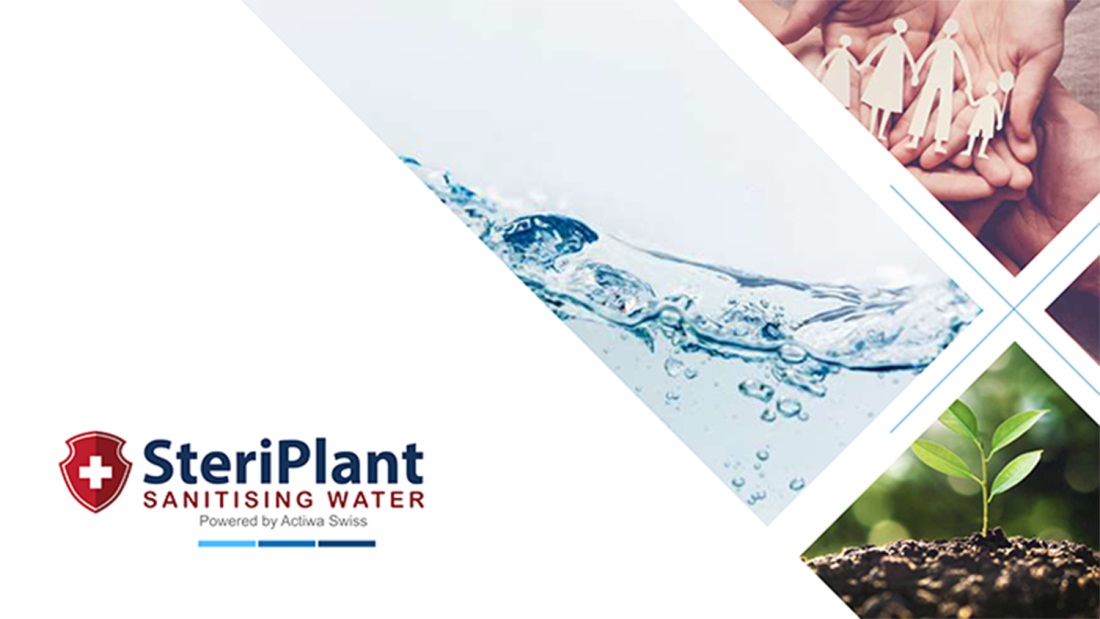 Neutral Electrolyzed Oxidizing Water (NEOW)
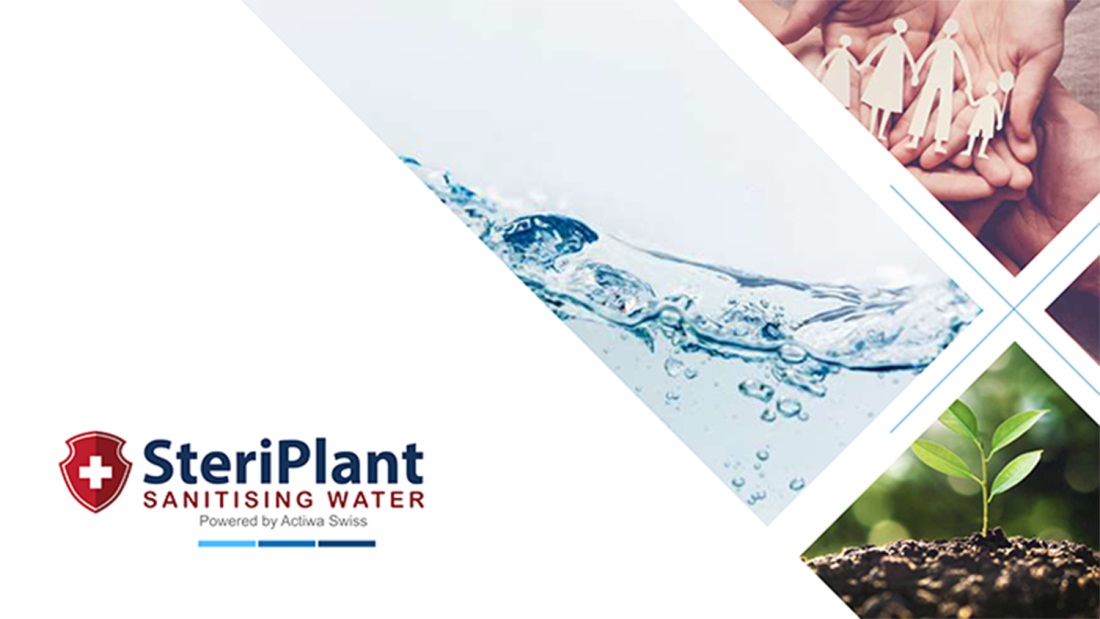 Biocide New Generation

NEOW is oxidized ionized water from 
   dissolved salt (NaCl)

Electro-oxidized water produces chloride, sodium hypochlorite and residual chlorine.
How does NEOW work?
In the physical and chemical action of NEOW is expected that microorganisms will not become resistant.

Natural biosides bind to the surrounding electrons and reduce the stability of the bacterial wall by forming microelectrolysis and hyper-oxide ions (Pintaric et al. 2015a).
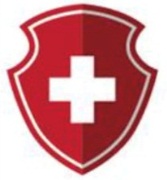 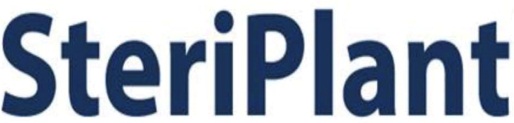 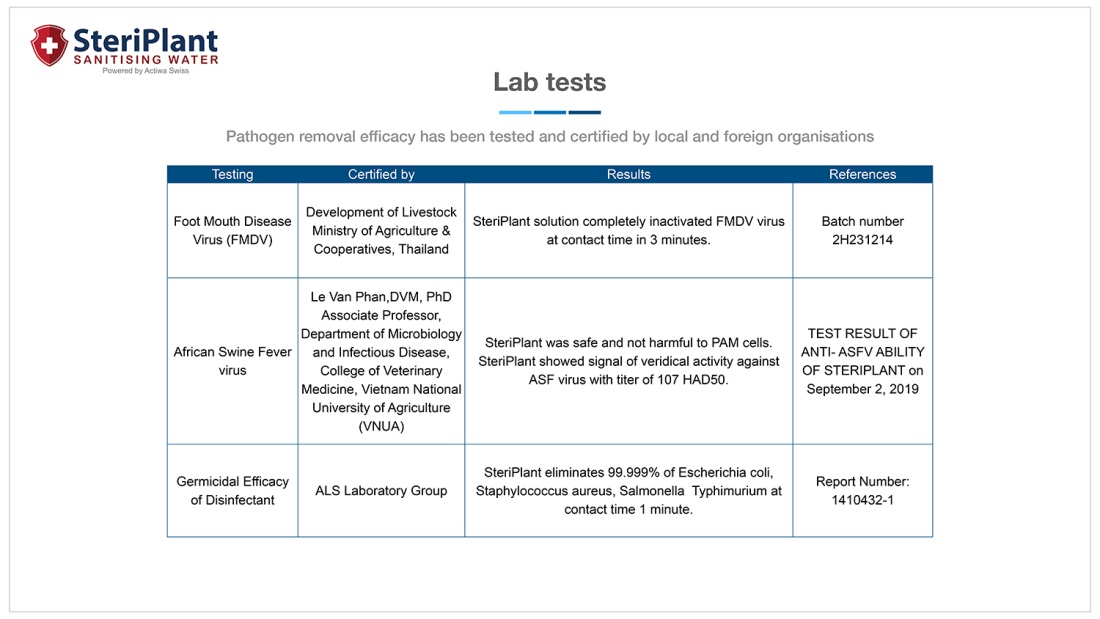 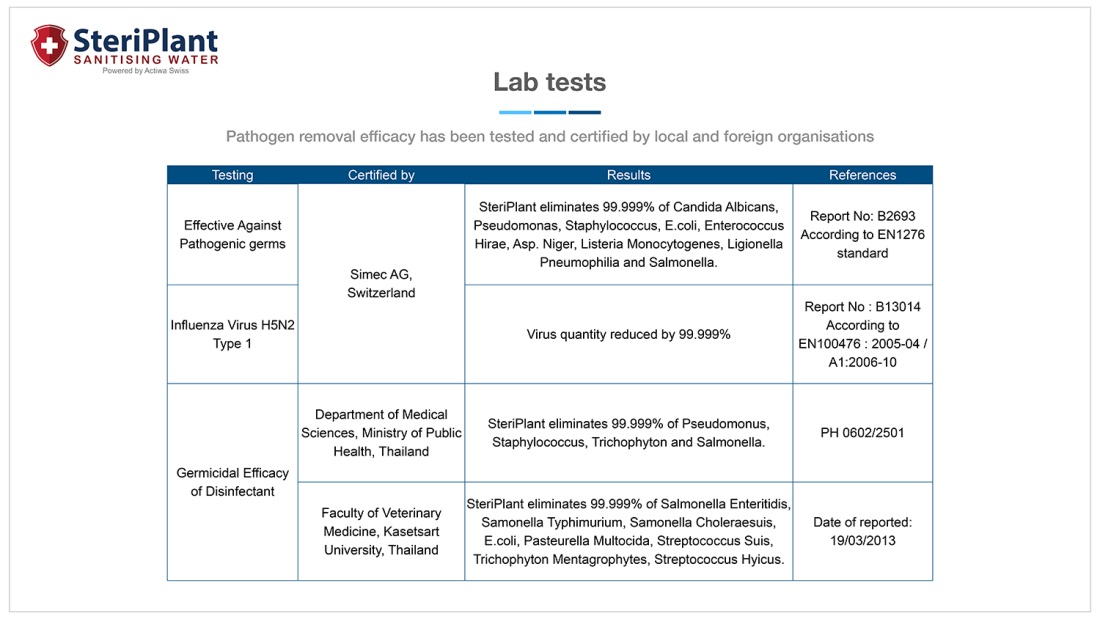 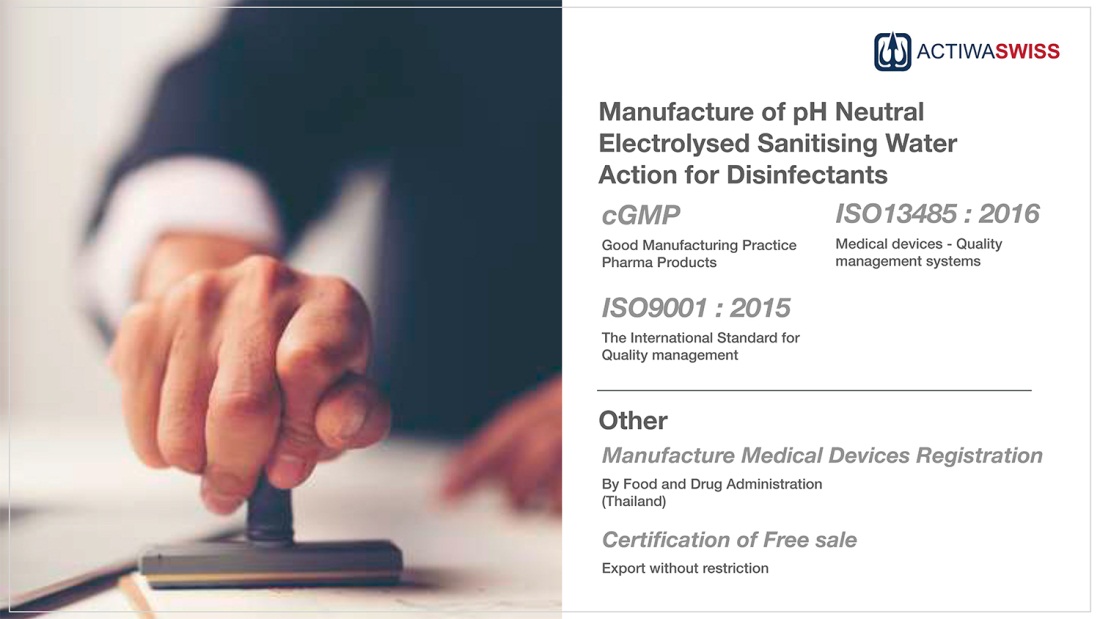 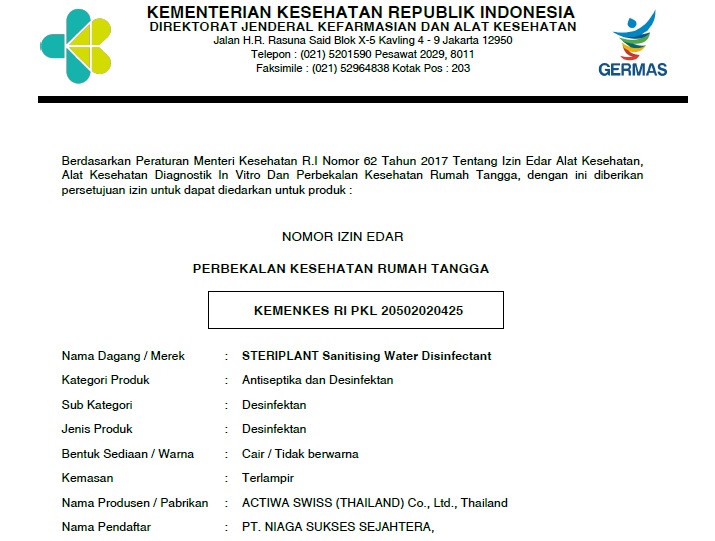 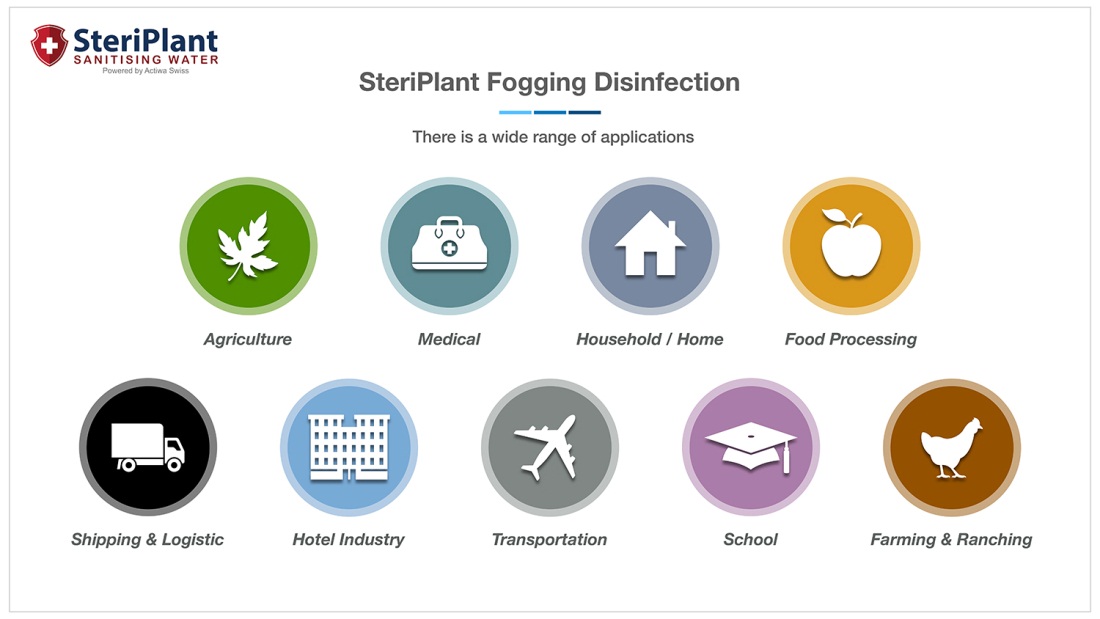 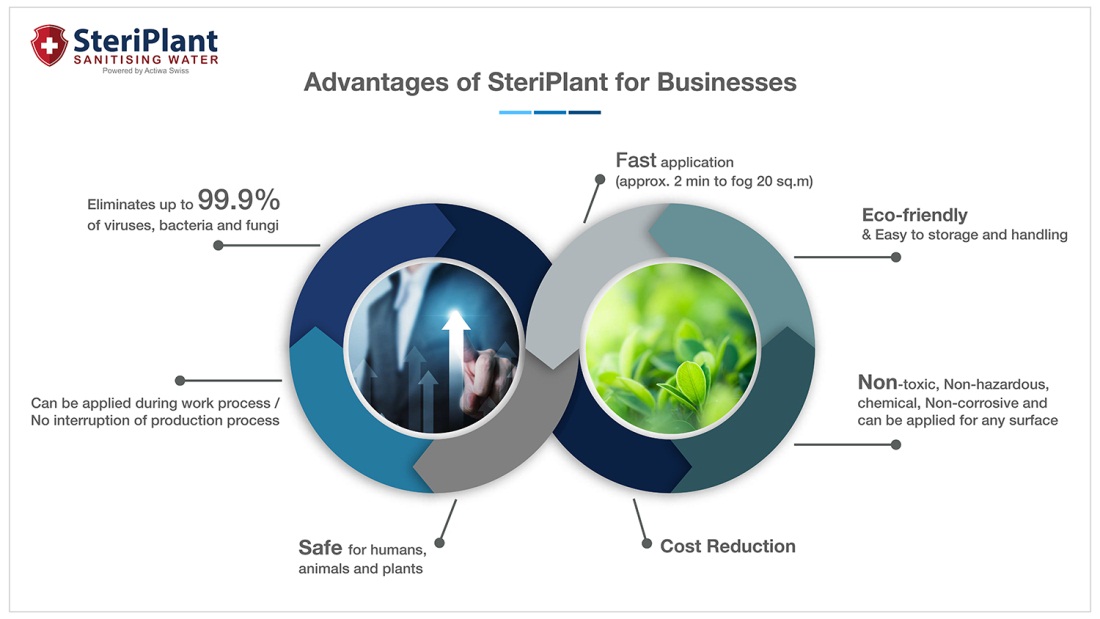 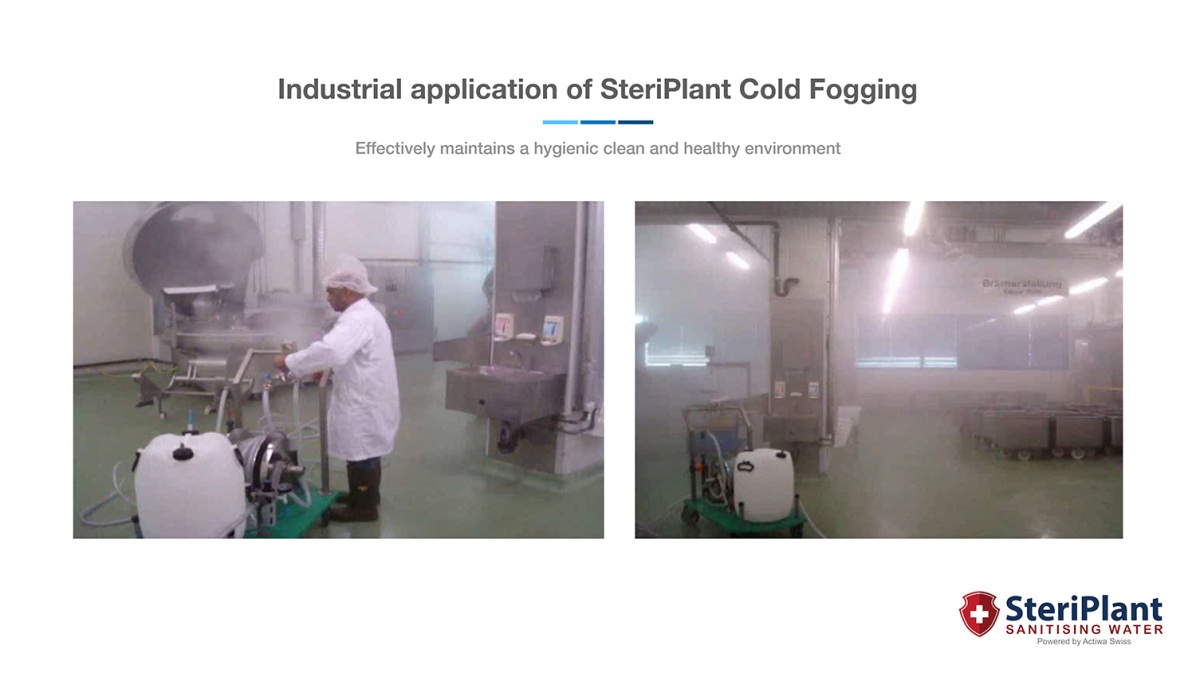 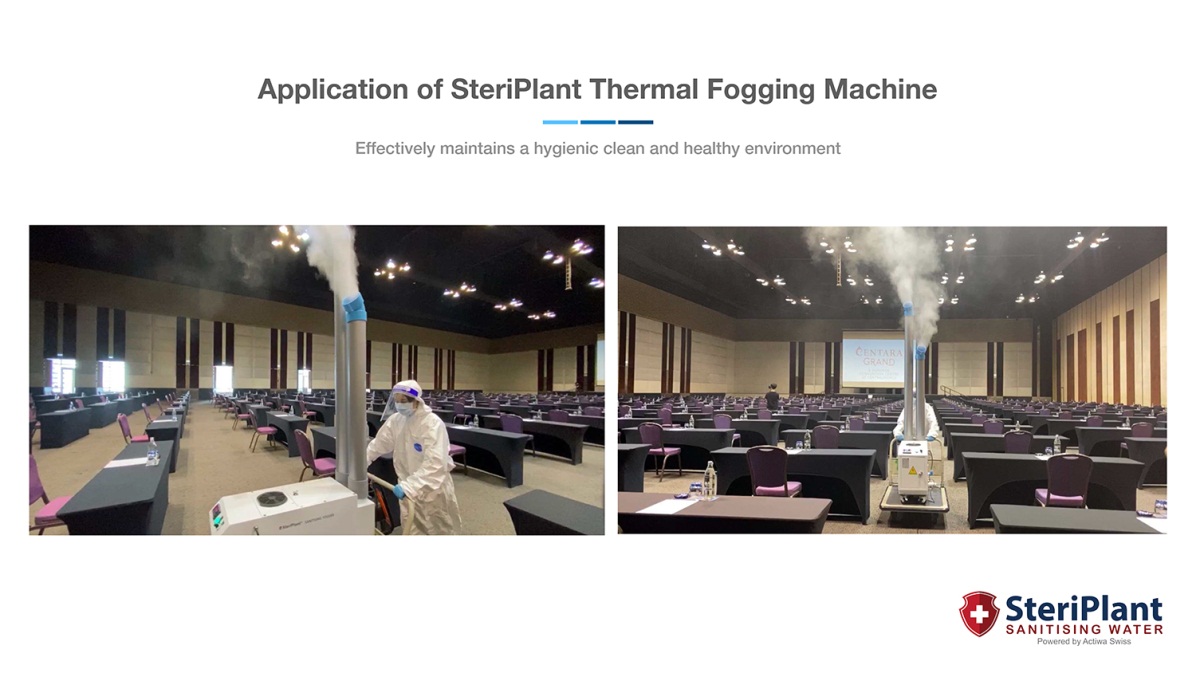 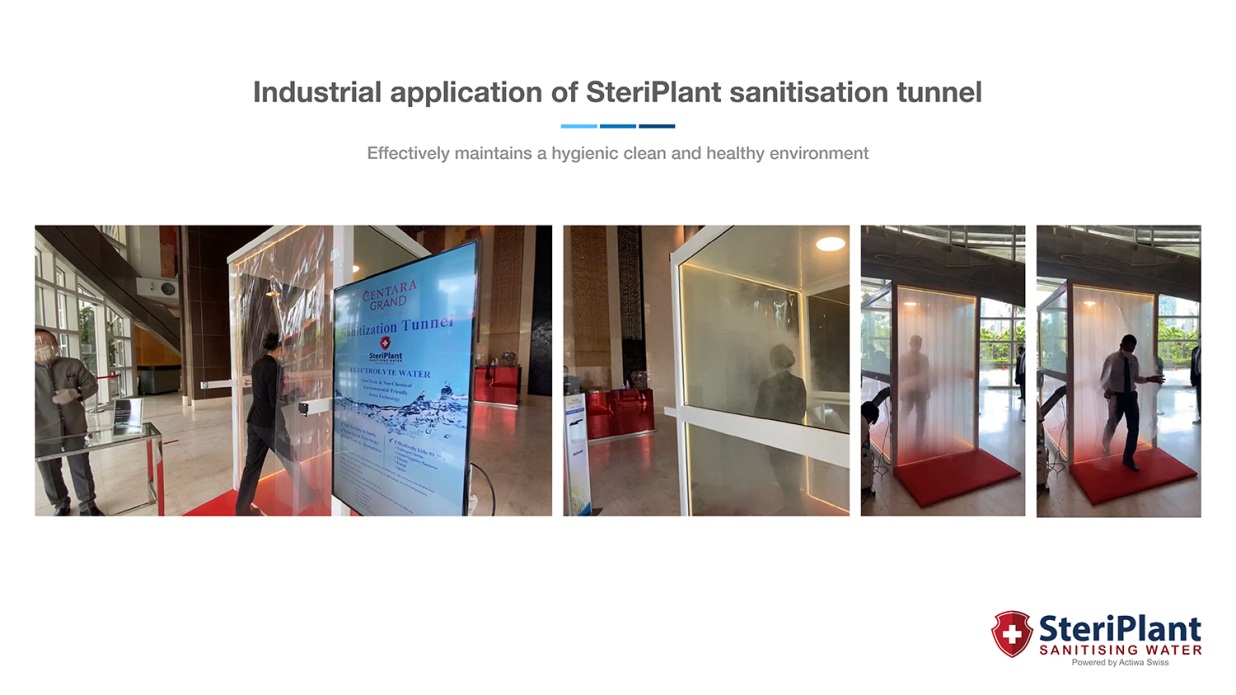 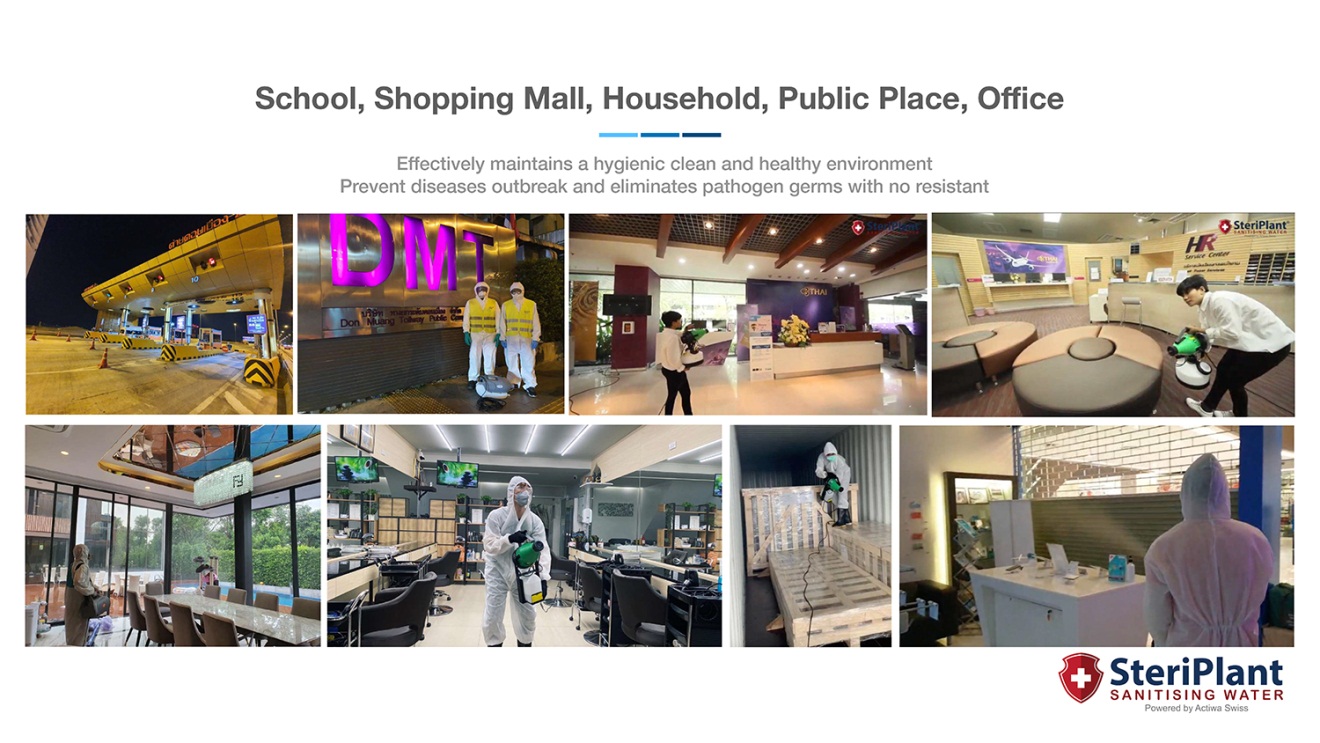 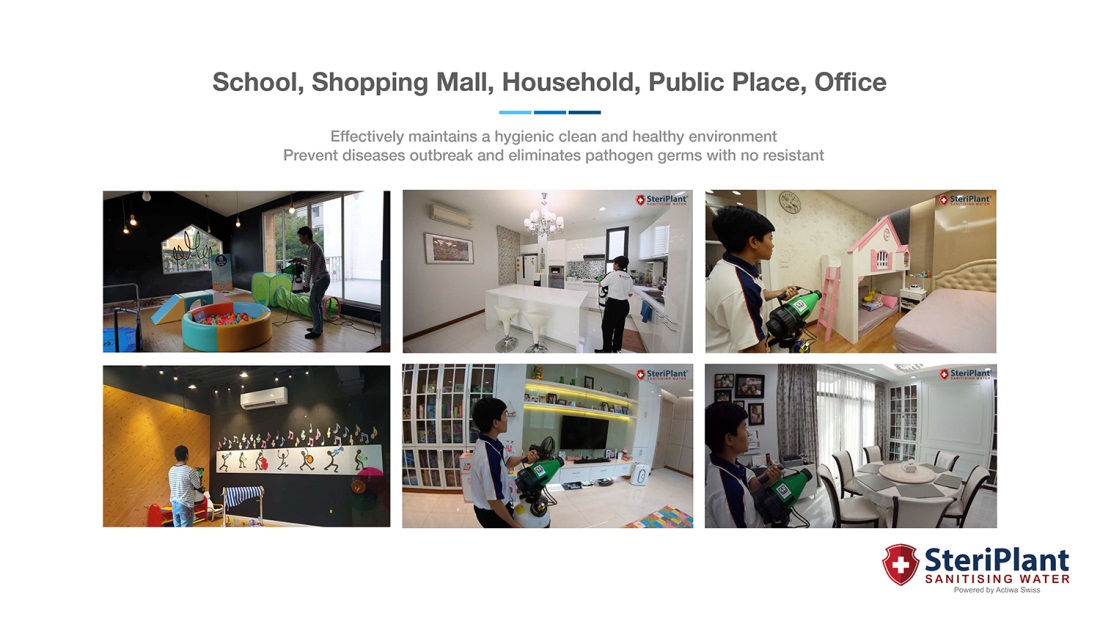 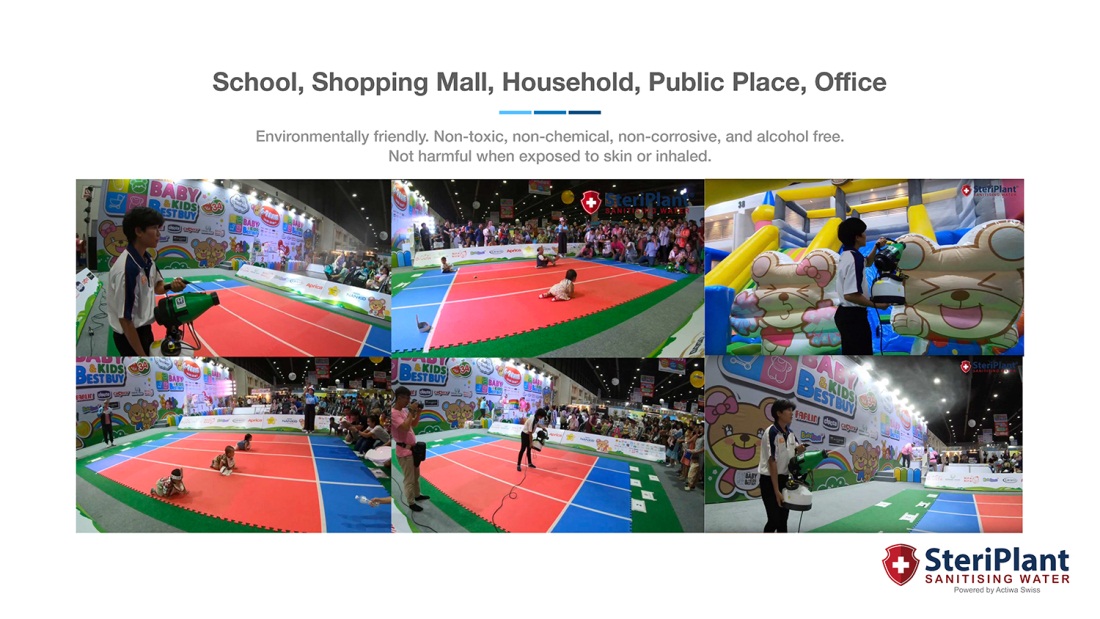 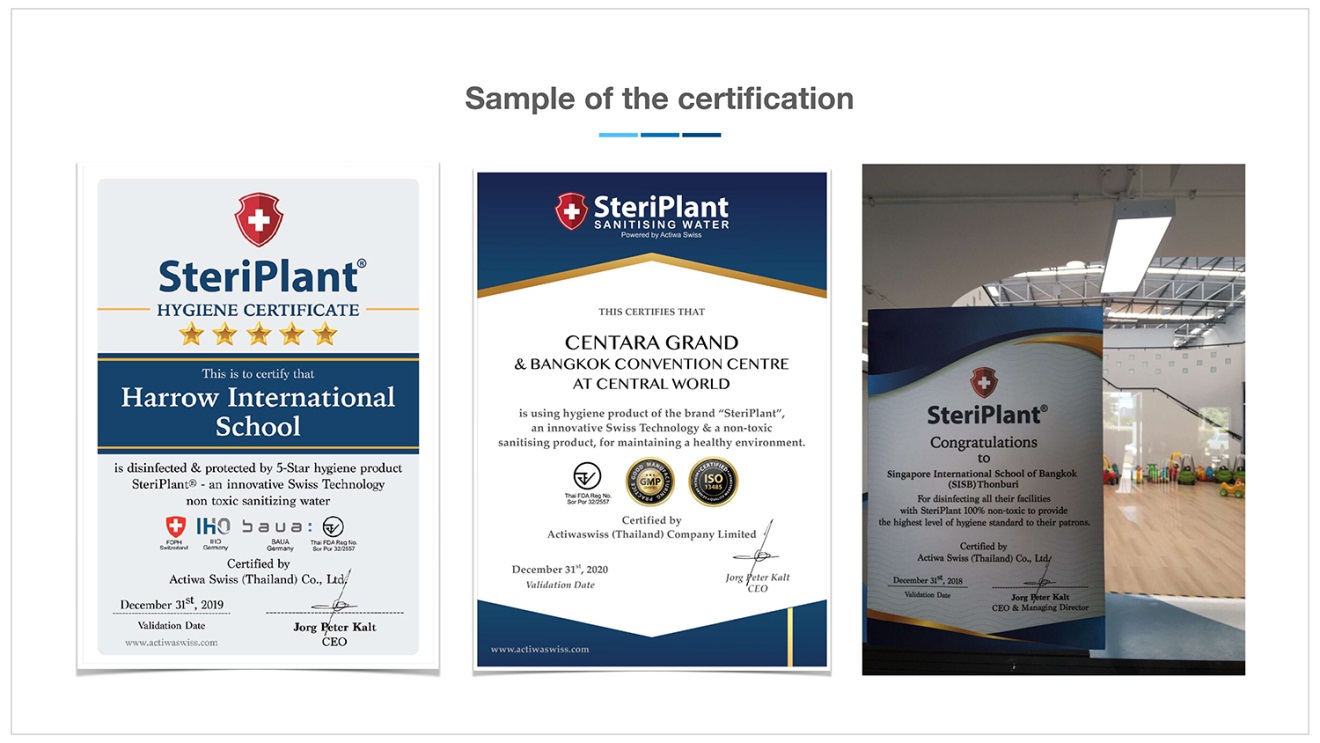 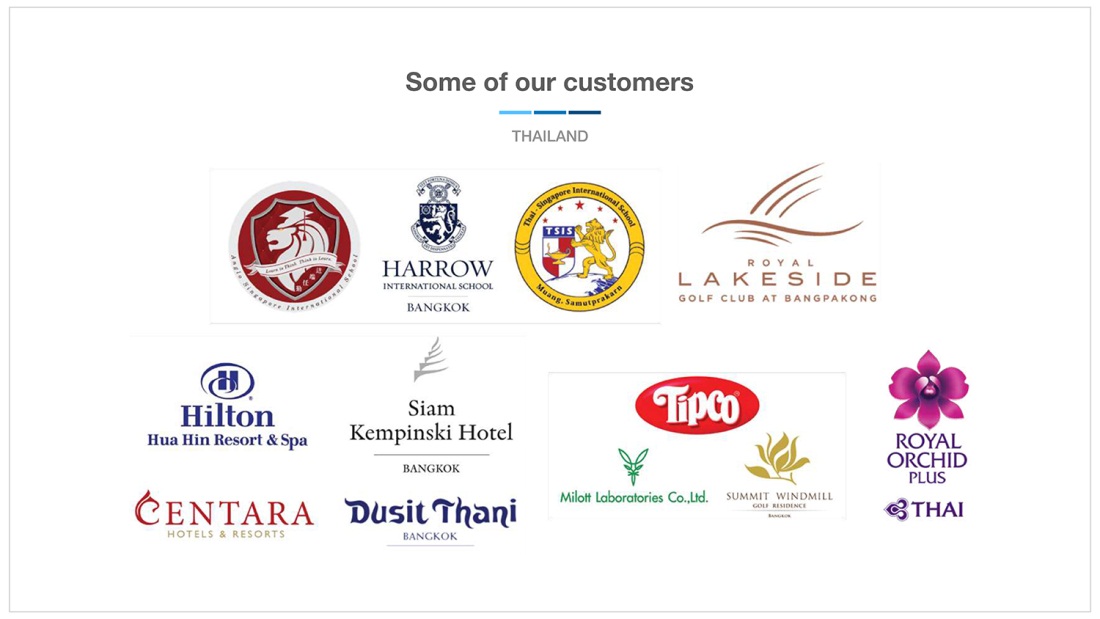 Thank you